Numbered Lives:
Life & Death in Quantum Media

Jacqueline Wernimont, Ph.D. 
Analog available through MIT University Press, November 2018
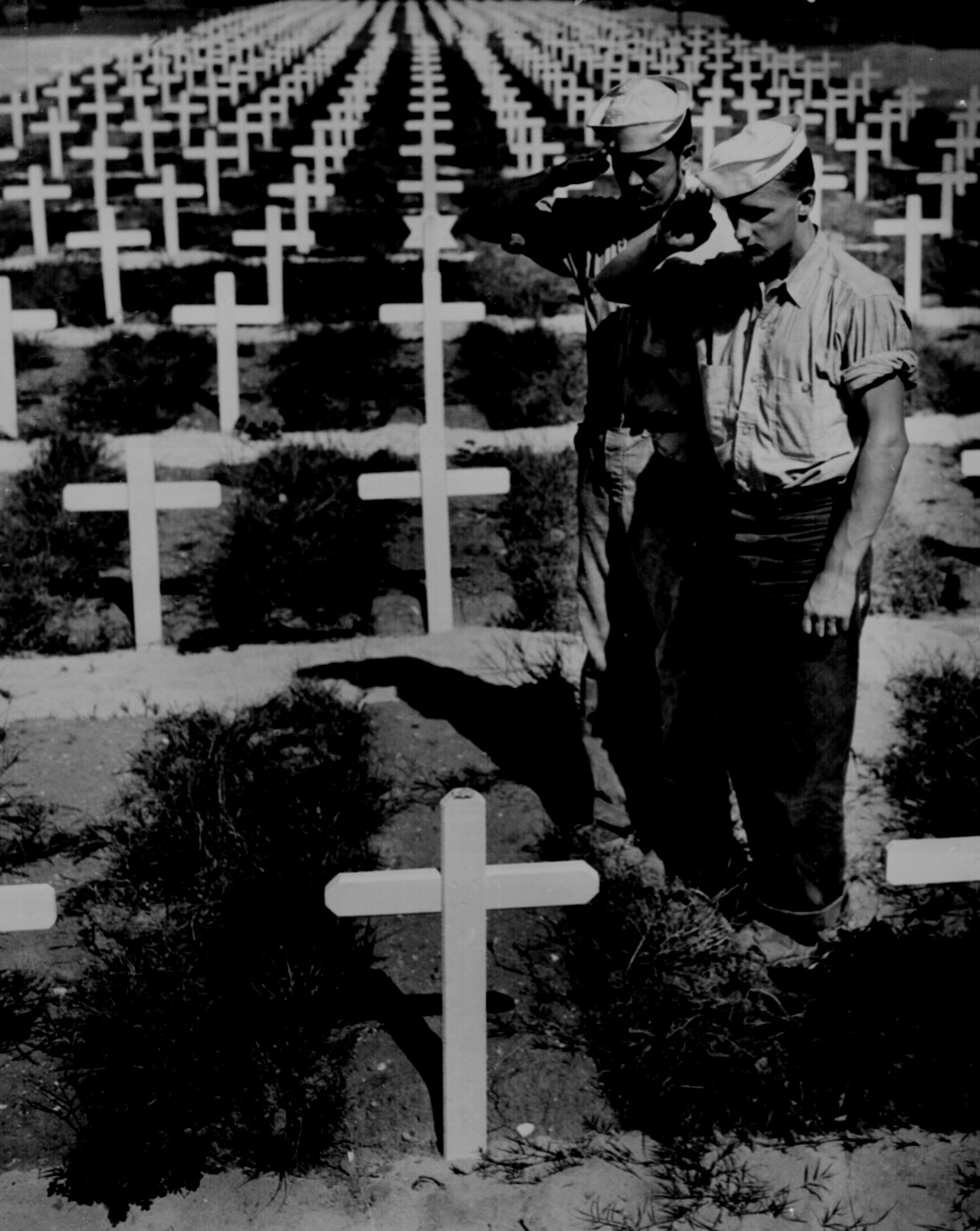 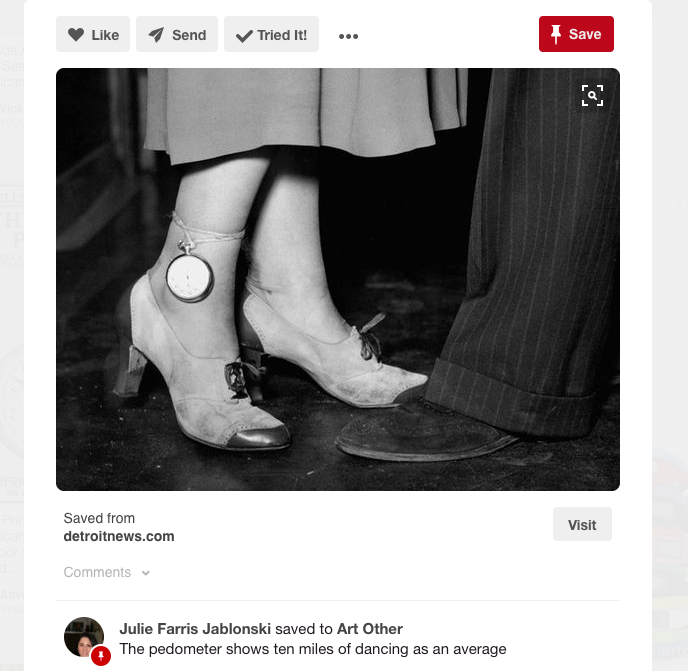